The difference between a Balun and an UnUn
Baluns are designed to match impedances between balanced and unbalanced circuits, whereas “ununs” provide impedance matching between two unbalanced circuits.
Current versus Voltage Baluns
There are two main modes of baluns: current baluns and voltage baluns. Current baluns operate by forcing equal currents on both balanced lines, effectively eliminating common-mode currents. Voltage baluns force equal voltage on each balanced line; this is ultimately a better fit for impedance matching applications.
What is a Common Mode Choke?
To present a relative large impedance to common currents that flow over the coax outer shield/screen in order to reduce/eliminate radiation from the screen of the coax.
Types of CMC
COILED COAX ie self-supporting




COILED COAX ON A FORMER CHOKE




FERRITE BEADS OVER COAX




COAX WOUND ON A LARGE TOROID
Types of CMC contd.
E.  COAX LOOPED THROUGH FERRITE CORES


Commercial kit 
(HF Kits)
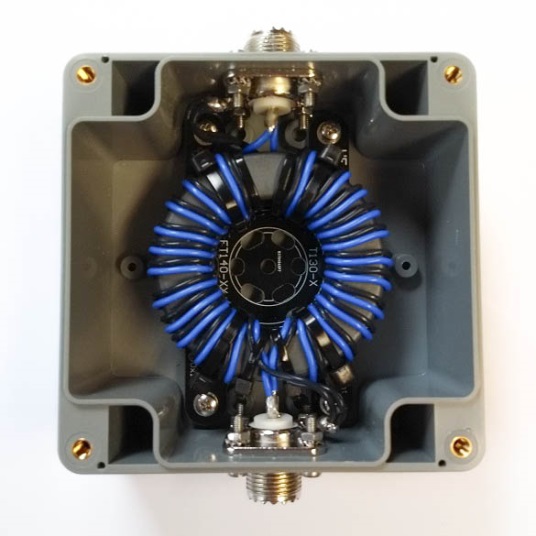 Useful Links
The Radio Rover
https://www.youtube.com/channel/UC5QimXRvJ72gABQ2dGj_9Jw
Which Balun, UnUn or Choke to use and why?
https://www.youtube.com/watch?v=A2Tq7AWIRwE
MM0OPX - Best Ferrite Core For a 100w End Fed Half Wave Antenna
https://www.youtube.com/@MM0OPXAmateurRadio
End Fed Half Wave Transformers.......Are they as good as we think?
https://www.youtube.com/watch?v=nZ-G4hJCTSM